Varlamos C, Lianos I, Benetou DR, Alexopoulos D
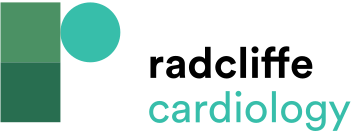 Definition of Complex Bifurcation Percutaneous Coronary Intervention According to the DEFINITION Study
Citation: US Cardiology Review 2021;15:e11.
https://doi.org/10.15420/usc.2020.34
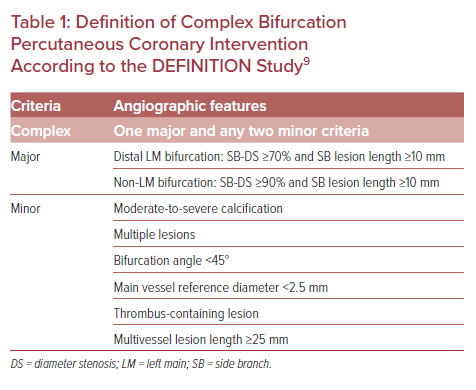